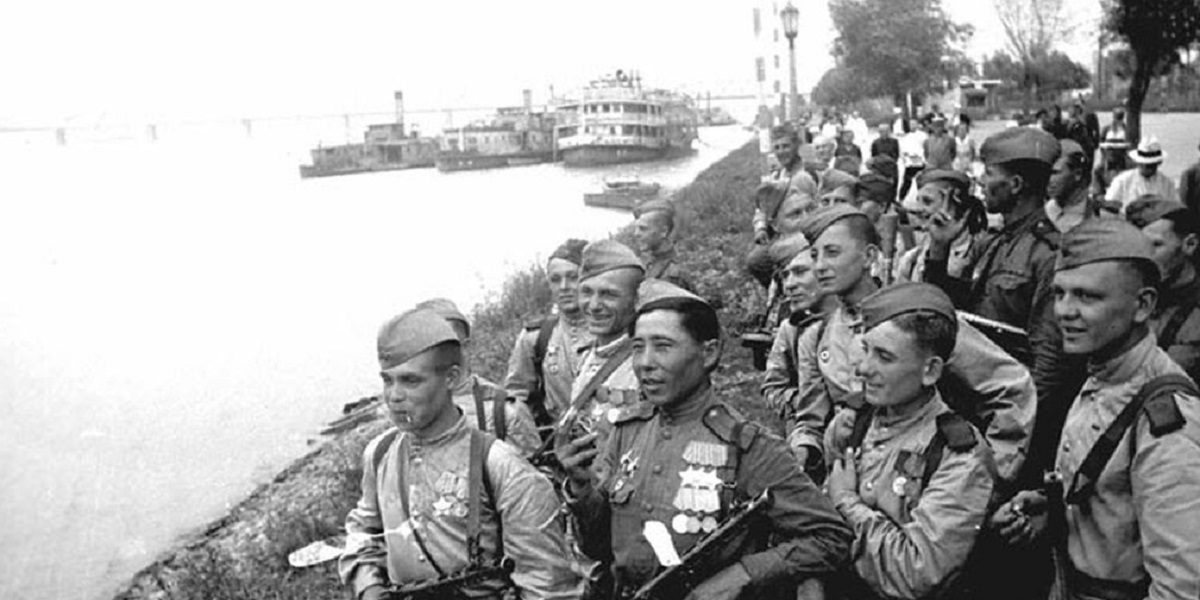 Дальневосточная
Победа
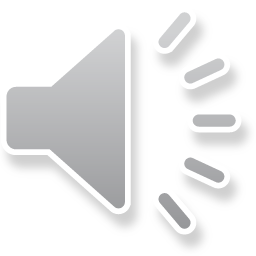 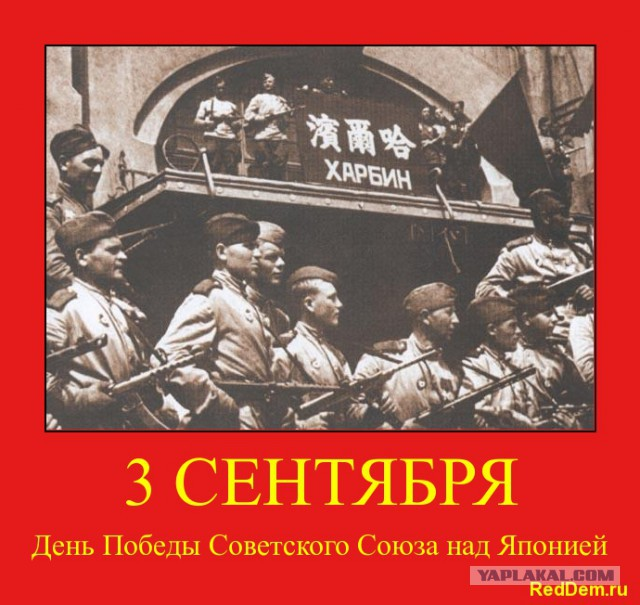 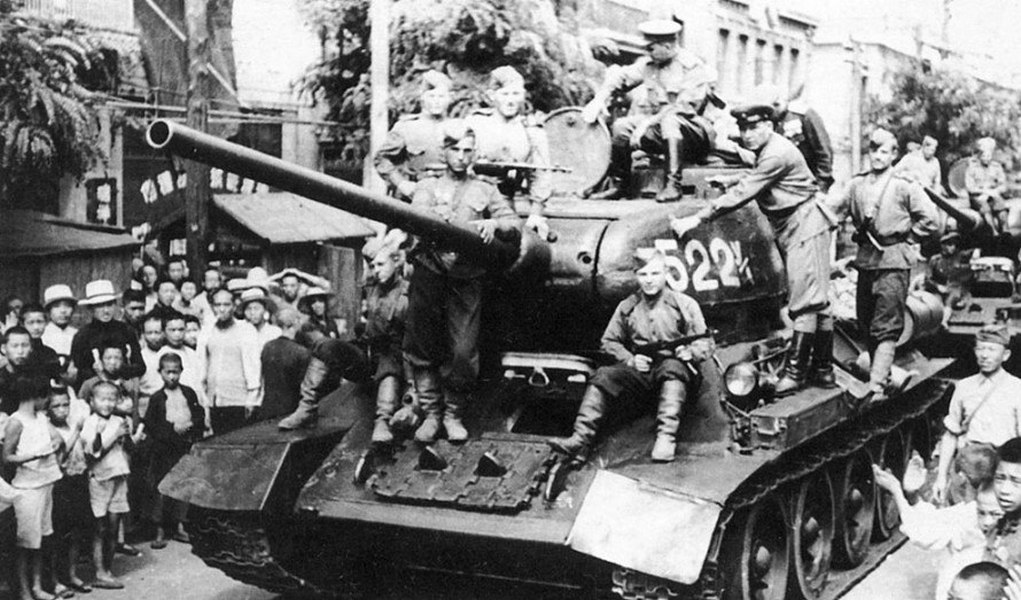 В ночь с 8 на 9 августа 1945 года СССР, а с ним и Тихоокеанский военно-морской флот, вступил в войну с Японией.
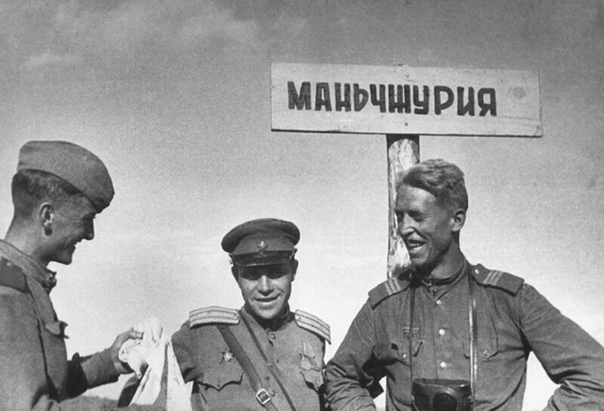 Советским вооруженным силам предстояло вести боевые действия в Манчжурии, Корее, на Южном Сахалине и Курильских островах.
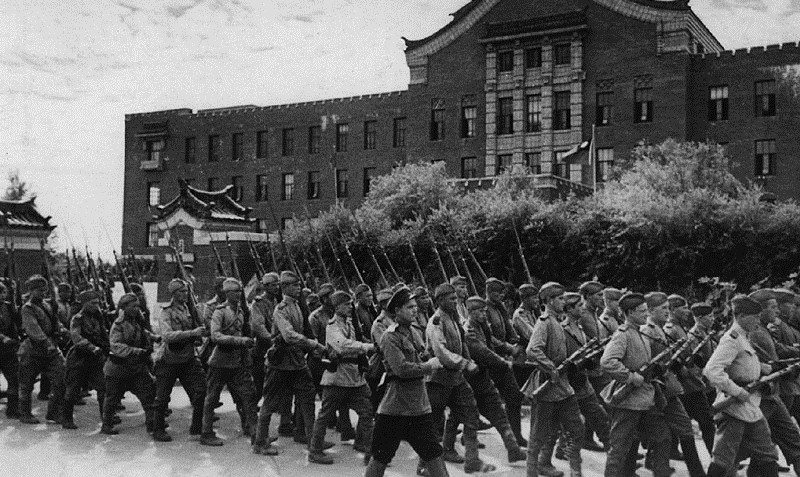 Советские и монгольские войска насчитывали более 1,7 млн человек, около 30 тыс. орудий и минометов, 2,25 тыс. танков и самоходных артиллерийских установок, 5,2 тыс. самолетов,93 боевых корабля основных классов.
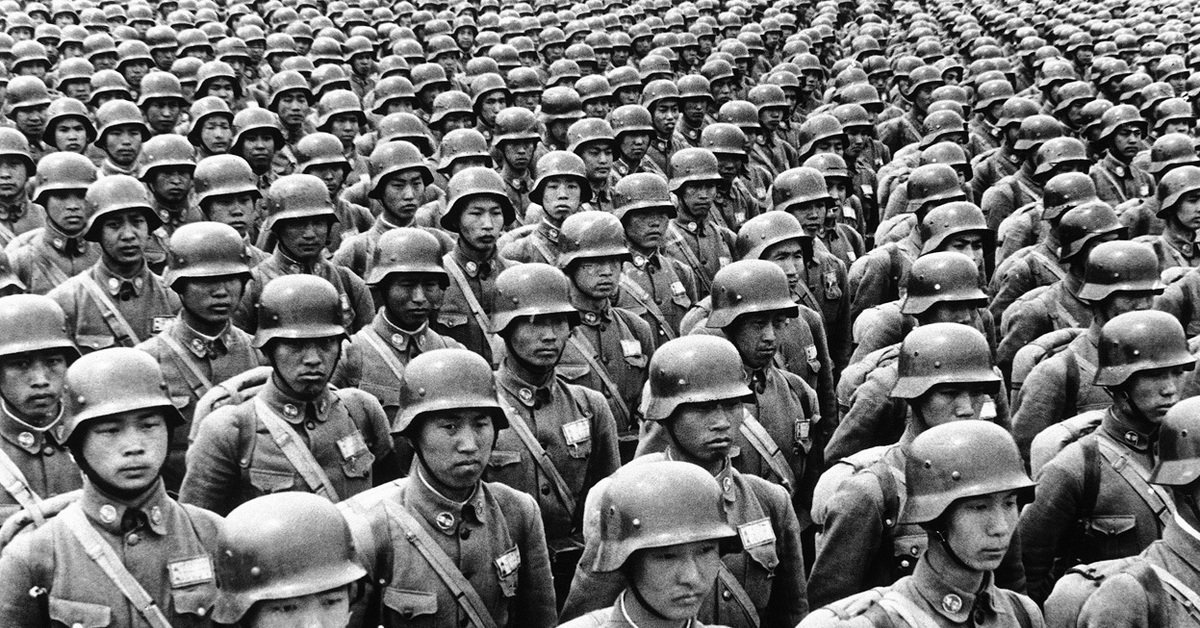 Общая численность противника превышала 1 млн человек. На их вооружении находились 1,2 тыс. танков, 6,6 тыс. орудий, 1,9 тыс. самолетов, свыше 30 боевых кораблей и катеров.
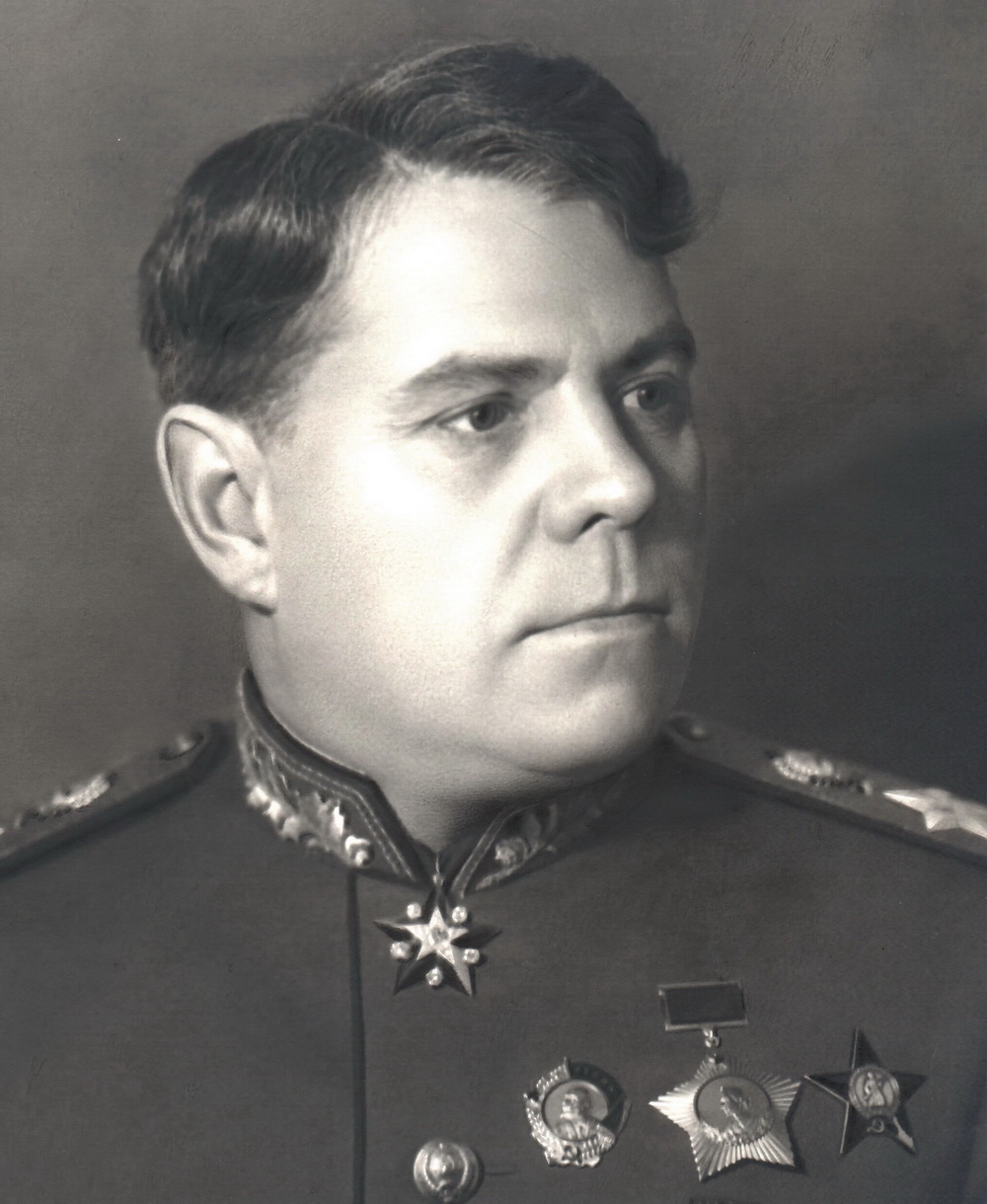 А.М. Василевский
Руководство Советскими войсками на Дальнем Востоке осуществлял главнокомандующий маршал Советского Союза А.М. Василевский.
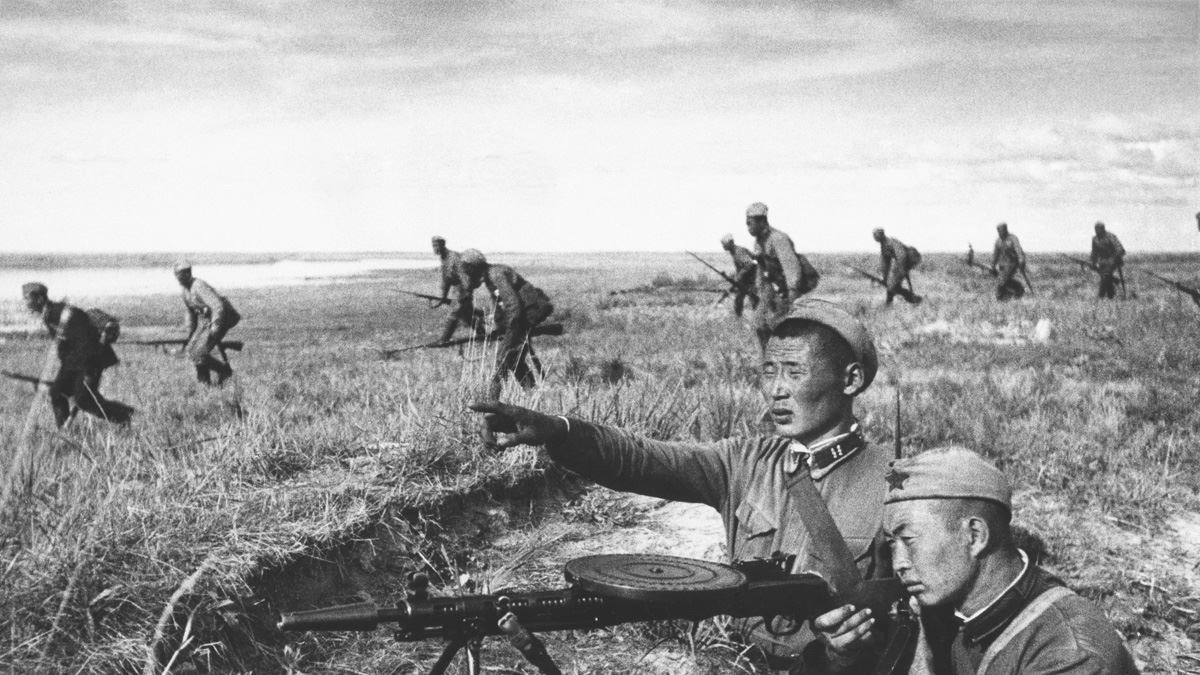 Успешное проведение Маньчжурской операции позволило в короткие сроки занять Южный Сахалин и Курильские острова. Разгром Квантунской армии стало одним из факторов, лишивших Японию продолжить войну.
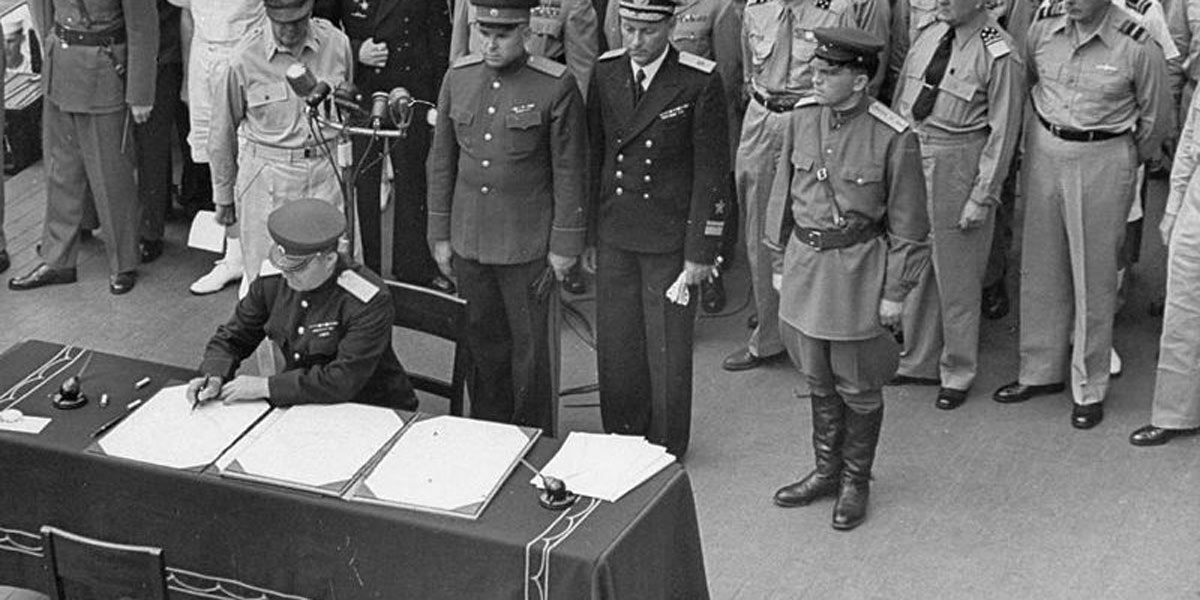 2 сентября 1945 года в Токийском заливе  на борту американского линкора «Миссури» был подписан Акт о капитуляции Японии. Представитель СССР генерал-лейтенант К.Н. Деревянко подписывает Акт.
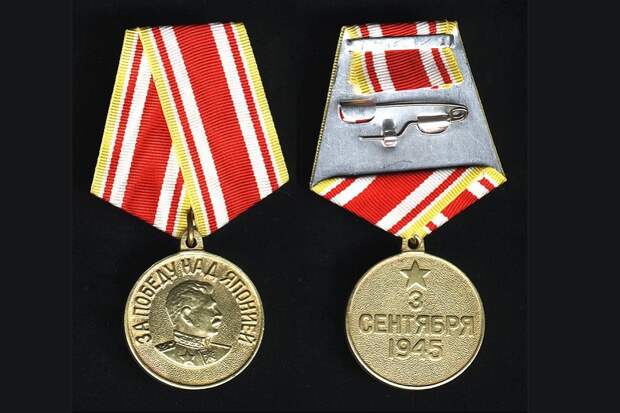 30 сентября 1945 года была учреждена медаль 
«За победу над Японией». Этой медалью награждено 1 миллион 818 тысяч человек.
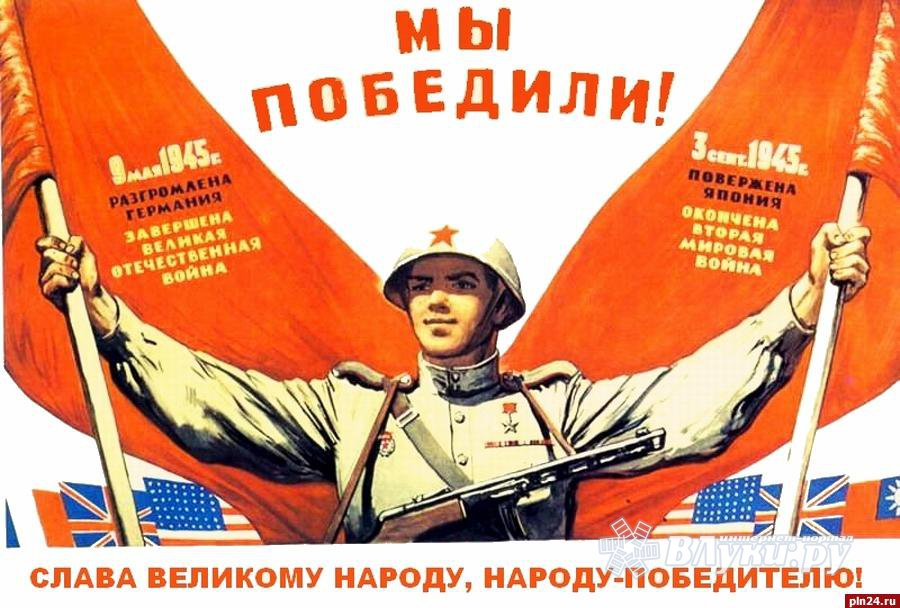 СПАСИБО ЗА ПОБЕДУ!